PARROQUIA 
NUESTRA SEÑORA DE LA SALUD
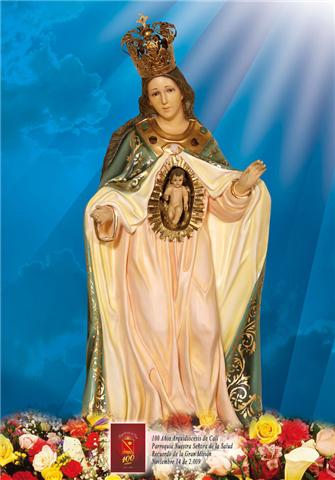 YO SOY LA VID, VOSOTROS LOS SARMIENTOS DICE EL SEÑOR: EL QUE PERMANECE EN MI Y YO EN ÉL, ÉSE DA FRUTO ABUNDANTE
CANTO DE ENTRADA
JUNTOS CANTANDO LA ALEGRIA
Juntos cantando la alegría de vernos unidos en la fe y el amor, juntos sintiendo en nuestras vidas la alegre presencia del Señor.
1.  Somos la iglesia peregrina que Él fundó, somos un pueblo que camina sin cesar, entre cansancios y esperanzas hacia Dios, nuestro amigo Jesús nos llevará. 
2. Hay una fe que nos alumbra con su luz, una esperanza que empapó nuestro esperar, aunque la noche nos envuelva en su inquietud, nuestro amigo Jesús nos guiará.
Señor ten piedad, Señor ten piedad, Señor ten piedad, ten piedad.

Cristo ten piedad, Cristo ten piedad, Cristo ten piedad, ten piedad.

Señor ten piedad, Señor ten piedad, Señor ten piedad, ten piedad.
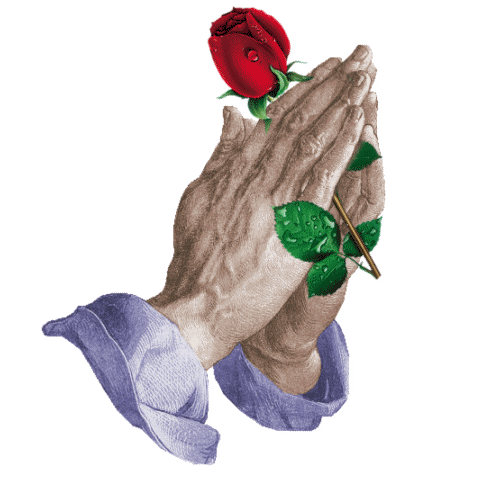 Gloria, gloria, aleluya, gloria, gloria aleluya, gloria, gloria, aleluya Jesús es el Señor.

Es el Dios de los ejércitos en quien yo confiare y con címbalos de gozo al Señor ensalzare, el despide los relámpagos mas nunca temeré el es mi protector.

Gloria, gloria, aleluya, gloria, gloria aleluya, gloria, gloria, aleluya Jesús es el Señor.

Señor nuestro Jesucristo eres cordero de Dios, el pecado de este mundo con tu sangre se borro, recibe nuestra alabanza gratitud y bendición, Altísimo Señor.
Gloria, gloria, aleluya, gloria, gloria aleluya, gloria, gloria, aleluya Jesús es el Señor.

El espíritu divino a la tierra Cristo envió, como viento huracanado, como fuego abrazador septiforme donde el cielo y consuelo en la aflicción, poder renovador.

Gloria, gloria, aleluya, gloria, gloria aleluya, gloria, gloria, aleluya Jesús es el Señor.
Lectura Del libro del Deuteronomio 
(11, 18. 26-28.32) 
Mirad: Os pongo delante bendición y maldición.
Al Salmo respondemos todos:

Sé la roca de mi refugio, Señor.
Lectura  De la Carta del apóstol san Pablo a los Romanos (3, 21-25a. 28)
El hombre es justificado por la fe, sin las obras de la ley.
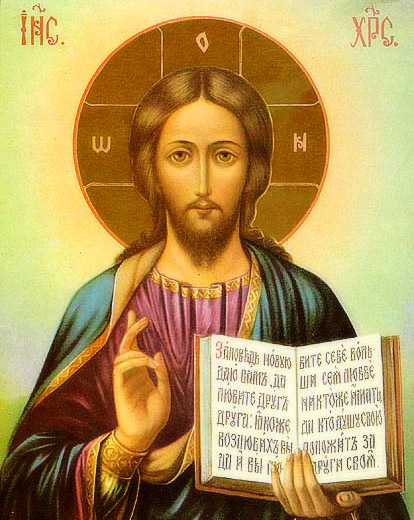 Por los poetas que nacen, por las flores del camino 
Por el rezo de las madres, por la sonrisa de un niño. 
Por la gente que se quiere, por el agua de los ríos, 
Por la libertad del hombre, por tu hermano y por el mío. 
Aleluya, aleluya (Bis)
Lectura del Santo  Evangelio de nuestro Señor  Jesucristo según San Mateo (7, 21-27)

La casa edificado sobre la roca y la casa edificada sobre arena.
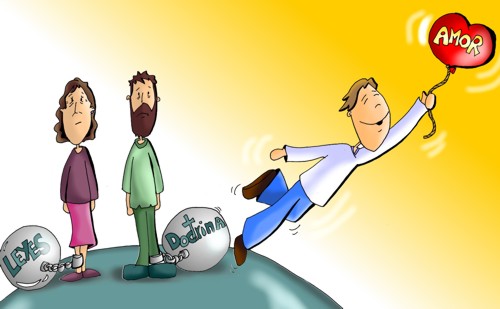 1. ¿Hablo de Dios o hablo más de mi?
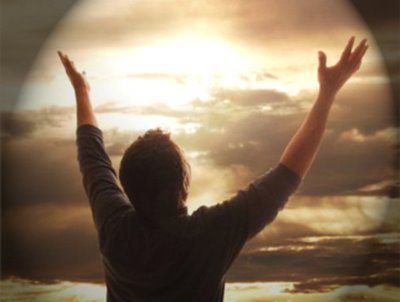 2. FIELES A ESCUCHAR 
          SU  PALABRA
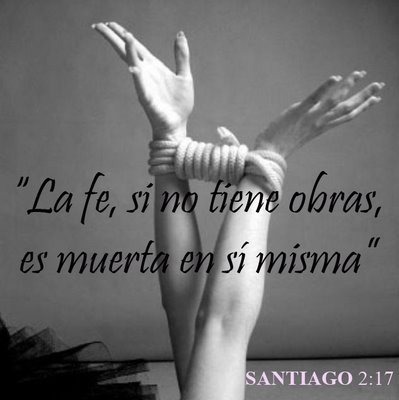 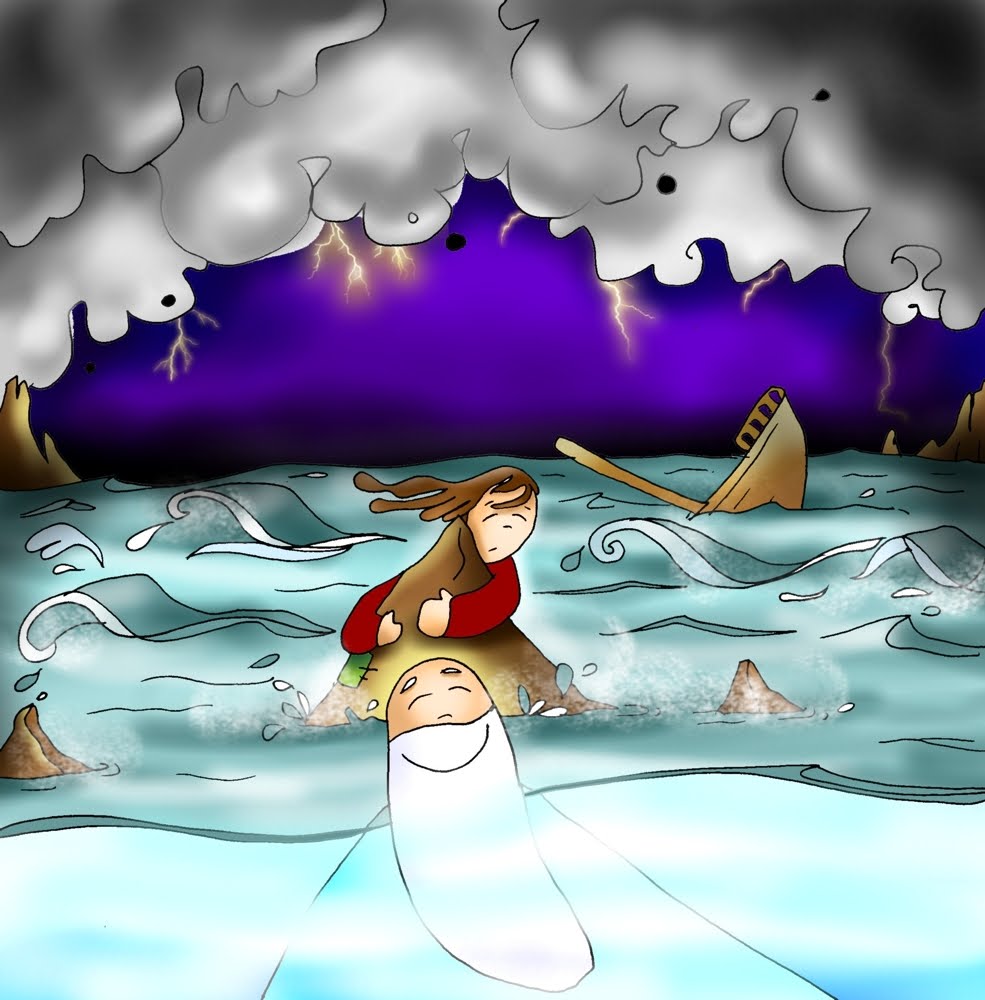 3. MI CASA SOBRE 
           LA ROCA
Meditemos 
¿Busco hablar mucho de Dios o hablo a Dios?
¿Sobre quién construyo mi vida?
¿A quién le doy importancia en mi vida (a las cosas pasajeras o caprichos o las cosas de Dios)?
¿Cuáles son las tormentas o vientos de mi vida?
Compromiso semanal
Buscar a Dios en mi vida y fortalecer mi fe
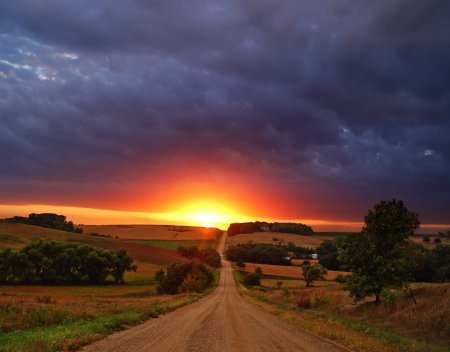 Esta es nuestra fe. Esta es la fe de la Iglesia, que nos gloriamos de profesar en Cristo Jesús, nuestro Señor.
TODOS:

Enséñanos a hacer tu voluntad Señor.
OFERTORIO

Te presentamos el vino y el pan, 
bendito seas por siempre Señor

Bendito seas Señor por este pan que nos diste, Fruto de la tierra y del trabajo de los hombres

Bendito seas Señor el vino tu nos lo diste
Fruto de la vid y del trabajo de los hombres
SANTO
Santo (3) dicen los querubines
Santo (3) es nuestro rey Yahvé
Santo es el que nos redime
Porque mi Dios es santo la tierra llena de su gloria es (bis)
Cielo y tierra pasarán más tus palabras no pasarán (bis) No, no, no, no pasaran. (Bis) 
Bendito el que viene en nombre del Señor Da gloria a Jesucristo, el hijo de David,
Hosanna en las alturas a nuestro salvador
Bendito el que viene en nombre del Señor.
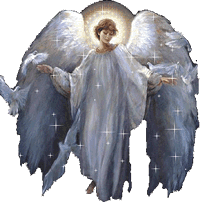 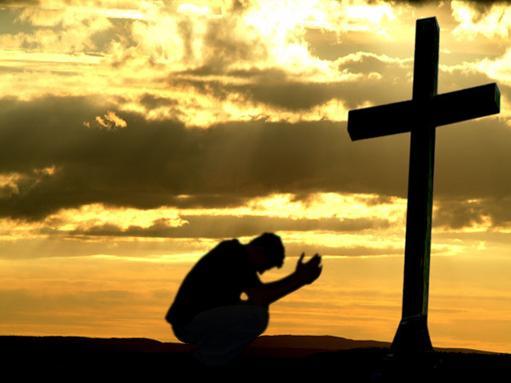 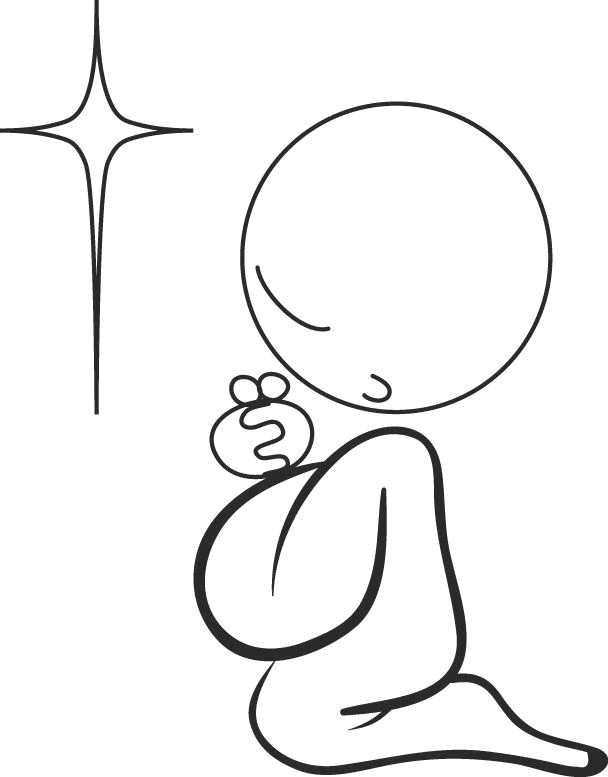 LLEGAMOS AL MOMENTO MÁS IMPORTANTE DE LA EUCARISTÍA 
NOS PONEMOS DE RODILLAS
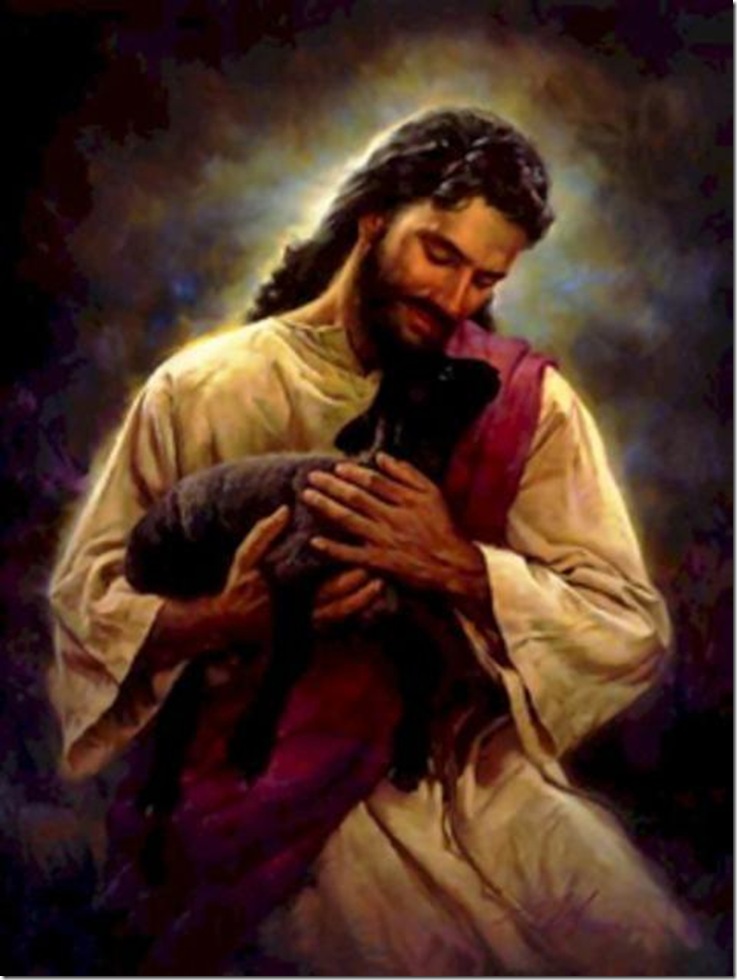 CORDERO

Cordero de Dios que quitas el pecado del mundo,
 Ten piedad, Señor ten piedad (Bis)
Cordero de Dios que quitas el pecado del mundo,
Dadnos hoy tu paz
Dádnosla, Danos la paz
CANTO DE COMUNIÓN
SI YO NO TENGO AMOR
  
Si yo no tengo amor, yo nada soy (bis)

El amor es comprensivo, el amor es servicial, el amor no tiene envidia, el amor no busca el mal.
El amor nunca se irrita, el amor no es descortés, el amor no es egoísta, el amor nunca es doblez.
3. El amor disculpa todo, el amor es caridad, no se alegra de lo injusto, solo goza en la verdad.

Si yo no tengo amor, yo nada soy (bis)

4. El amor soporta todo, el amor todo lo cree, el amor todo lo espera, el amor es siempre fiel. 

Si yo no tengo amor, yo nada soy (bis)

5. Nuestra fe, nuestra esperanza, frente a Dios terminaran, el amor es algo eterno, nunca, nunca pasara.
AVISOS PARROQUIALES 

Alabanza: miércoles 7:30 p.m. 
Grupo la gran misión: jueves 6:00 p.m.
Grupo juvenil: viernes 6:00 p.m.
CORO: viernes 7:00 p.m.
Felicitamos y agradecemos a todas las personas que nos colaboraron con el taller-seminario 
En el colegio San José. 
TE ESPERAMOS!!!
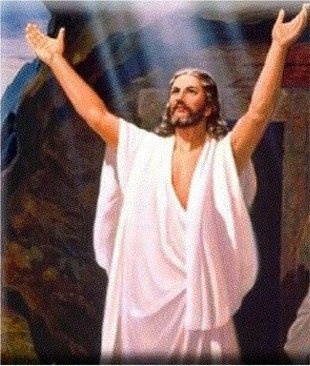